MCAC MANAGED CARE SUBCOMMITTEE
Provider Engagement and Outreach
Kick-off Meeting
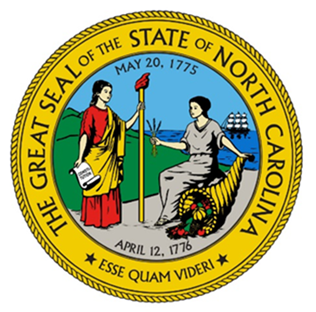 If you are joining remotely by webinar, registration is required. An audio PIN will be assigned when you register.
When joining the webinar on Sept. 12, enter the audio PIN when prompted. This step is necessary for your question to be heard during the webinar.
Callers are automatically placed on mute throughout the webinar. 
To ask a question, click the “raise your hand” icon to be added to the queue.
When it is your turn, you’ll be taken off mute and asked to share your question.
You may ask questions during the presentation and the open Q&A at the end.
You can request help by typing in the chat box.
MCAC Subcommittee webpage: medicaid.ncdhhs.gov/meetings-and-notices/committees-and-work-groups/medical-care-advisory-committee/mcac-subcommittee
North Carolina Department of Health and Human Services | Sept. 12, 2018
MCAC MANAGED CARE SUBCOMMITTEE
Provider Engagement and Outreach
Kick-off Meeting
Sept. 12, 2018
Welcome


Sam Clark, MCAC Representative
C. Thomas Johnson, MCAC Representative
Debra Farrington, NCDHHS Stakeholder Engagement Lead
Sheila Platts, NCDHHS Provider Engagement Lead
Lynne Testa, NCDHHS Subject Lead
MCAC Provider Engagement and Outreach Subcommittee | Sept. 12, 2018
3
Agenda
Introductions
Subcommittee Charter
Meeting Schedule and Work Plan
Logistics and Member Participation
BREAK
Medicaid Managed Care Key Milestones
Provider Engagement and Outreach Overview
Next Steps
MCAC Provider Engagement and Outreach Subcommittee | Sept. 12, 2018
4
Charter
Identify provider engagement needs during transition period (e.g., Administrative Overview, Enrollment and Credentialing, Ombudsman, Enrollment Broker, Clinical Initiatives)
Evaluate engagement strategy and methods for supporting providers through Medicaid Managed Care transition
Identify new engagement methods
Leverage existing relationships (e.g., Associations) to promote provider engagement and outreach
Recommend strategy for engaging providers pre- and post-Medicaid Managed Care launch
Define roles and responsibilities (e.g., DHHS, PHPs) for provider engagement and outreach
Identify provider communication channels for offering feedback
Implement engagement strategy
MCAC Provider Engagement and Outreach Subcommittee | Sept. 12, 2018
5
Meeting Schedule and Work Plan
Subcommittee Charter
Expectations, Logistics, Meeting Frequency
Medicaid Managed Care Key Milestones
Provider Engagement Overview
Key Planning Discussion Questions
Collaborative Approach to Provider Engagement Efforts
Engagement Strategy and Methods
MCAC Provider Engagement and Outreach Subcommittee | Sept. 12, 2018
6
Logistics and Member Participation
MEMBERS:
Active participation during meetingswill be key toinformed input
Offer suggestions, information and perspective 
Engage with other members
Ask questions
Meetings will be available in-person and remotely by webinar or teleconference
Meetings are open to the public
Public will have time at the end of each meeting to comment 
Direct written comment to Medicaid.Transformation@dhhs.nc.gov
MCAC Provider Engagement and Outreach Subcommittee | Sept. 12, 2018
7
DHHS Silent Period in Effect
As directed by Session Law 2018-249, the Department issued an RFP for Medicaid Managed Care Prepaid Health Plans (PHPs) on Aug. 9, 2018. Therefore, DHHS is in a silent period through the award of the PHP contracts.
During the silent period, please note that Department employees may not discuss the PHP RFP. However, discussions on other topics may continue to be held as part of the normal course of business. This includes discussions related to issues of interest to DHHS and other health care stakeholders (e.g., the opioid crisis or promoting childhood vaccination), even if those topics may be reflected in the RFP, provided that discussions do not address the PHP RFP in any way.
Please direct procurement related inquiries regarding the PHP RFP Medicaid.Procurement@dhhs.nc.gov.
MCAC Provider Engagement and Outreach Subcommittee | Sept. 12, 2018
8
DHHS Prepaid Health Plan RFP Disclaimer
The Department is bound only by information provided in the RFP and any formal addenda issued. The RFP takes precedence over anything said today.  
The Department is in a silent period. Potential offerors are cautioned that communications with the Department or any government agency or stakeholder is prohibited except as initiated by the Department, a general inquiry, or status of award.  
Statements and materials discussed are informational only, are not binding upon the Department, and do not replace reading, reviewing and complying with the RFP.
Communication by an offeror, or subcontractor of an offeror, regarding the content of a proposal or an offeror’s qualifications, or any other information considered to have the effect of directly or indirectly influencing the evaluation of proposals or award of a contract, is prohibited and any offeror not in compliance may be disqualified from contract award.  
All questions and issues regarding any term, condition, instruction or other component within the RFP must be submitted through the question and answer process described in the RFP. 
If the Department determines changes will be made because of the questions asked, then such decisions will be communicated in the form of an RFP addendum and posted on the State’s Interactive Purchasing System (IPS) and the Medicaid Transformation website.
Send inquiries regarding the RFP by email to Medicaid.Procurement@dhhs.nc.gov. This email address is also included in the RFP.
MCAC Provider Engagement and Outreach Subcommittee | Sept. 12, 2018
9
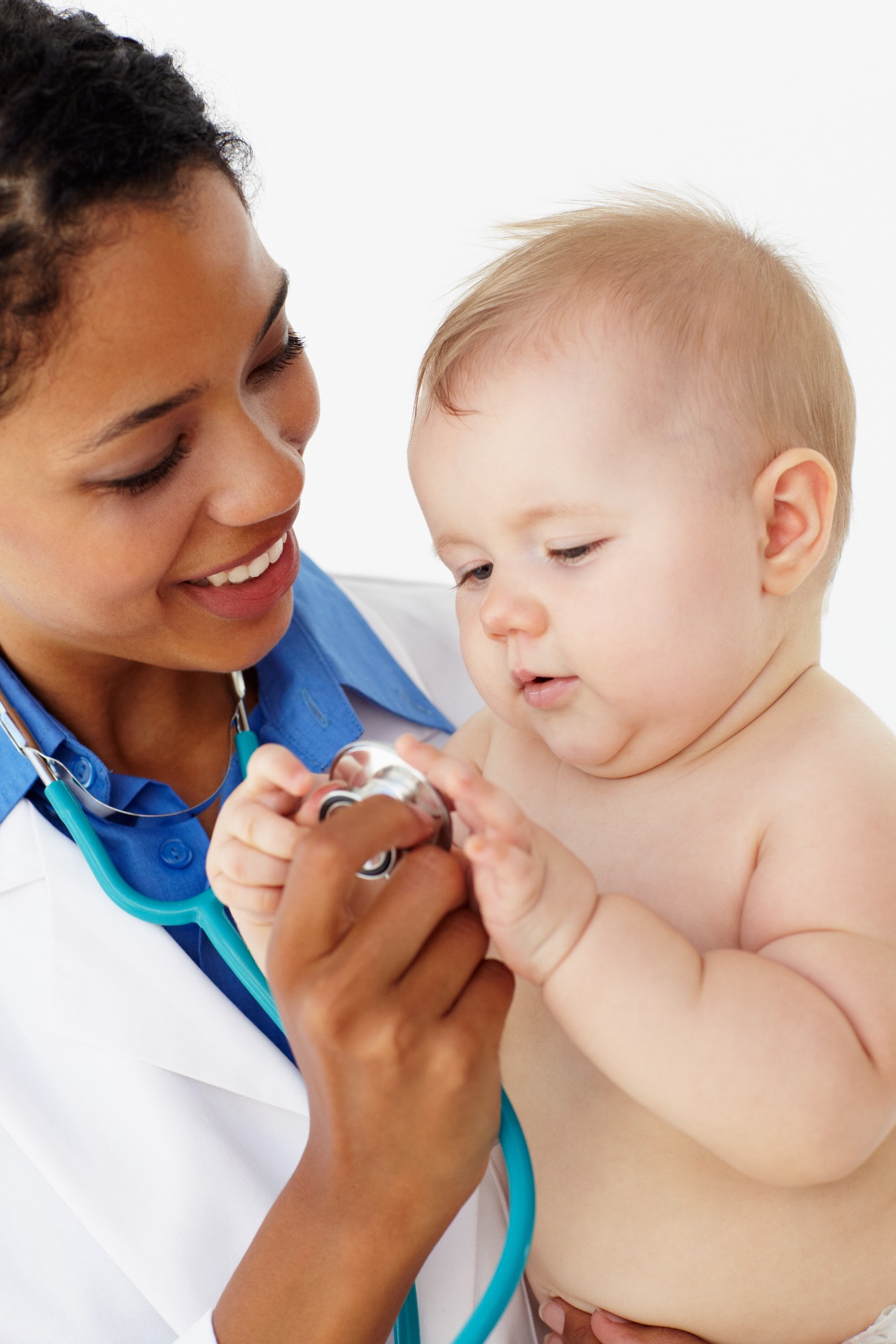 North Carolina’s Vision forMedicaid Managed Care
By implementing managed care, and advancing integratedand high-value care,North Carolina Medicaid will improve population health,engage and support providers, andestablish a sustainable programwith more predictable costs.
10
North Carolina’s Goals for Medicaid Managed Care
1
Measurably improve health
2
Maximize value to ensure program sustainability
3
Increase access to care
11
North Carolina’s Move to Managed Care
Transform North Carolina Medicaid and NC Health Choice programs from predominantly fee-for-service to managed care system 
Transition 1.6 million Medicaid beneficiaries to managed care 
Mandatory, excluded, delayed
Phased rollout
Phase 1: November 2019
Phase 2: February 2020
PHPs
4 statewide Commercial Plans
Up to 12 Provider-led Entities in 6 regions
PHPs must include all willing providers in their networks, limited exceptions apply; identifies essential providers
MCAC Provider Engagement and Outreach Subcommittee | SEPT. 12, 2018
12
Excluded Services and Populations at Launch
Dental services
Services prescribed by Local Education Agencies
Services provided by Child Development Service Agencies
Eyeglasses and provider visual aid dispensing fee
Individuals dually eligible for Medicaid and Medicare
Populations with short eligibility spans (e.g., medically needy and populations with emergency-only coverage)
Enrollees with periods of retroactivity and presumptive eligibility
Health Insurance Premium Payment beneficiaries
Program of All-inclusive Care for the Elderly (PACE) beneficiaries
Family planning
Prison inmates
Recipients under CAP/C and CAP/DA
Other population carve outs
Mcac provider engagement and outreach subcommittee | Sept. 12, 2018
13
Medicaid Transformation Status
Policy Papers
Nov. 2017and as needed
Enrollment Broker RFP
March 2018
Awarded
August 2, 2018
Ombudsman RFI ReleasedRFP Pending
May 2018
Key LegislationHB 403 and HB 156
July 2018
passed
July 2018
to be opened
Sept. 7, 2018
Provider Data Contractor
August 2018to be openedOct. 12, 2018
Prepaid Health Plan RFP
14
Key Milestones in Progress
Behavioral Health Integration
Achieved in recent legislation
PHP Licensure
PHP RFP
Issued August 9
1115 Waiver Approvalby CMS
Anticipated shortly
Medicaid Managed Care goes live in 2019
Upcoming
Local Health Department Care Management Initiatives
Advanced Medical Home Attestation
Provider Data Management (PDM) Award
External Quality Review Organization (EQRO) RFP
MCAC provider engagement and outreach Subcommittee | Sept. 12, 2018
15
HB 403 (amends SL 2015-245)
Medicaid and Behavioral Health Modifications
Definitions 
Service carve outs 
Population carve outs 
Number of capitated contracts 
LME-MCOs 
Behavioral Health/IDD Tailored Plans
Mcac provider engagement and outreach subcommittee | Sept. 12, 2018
16
HB 156 (amends several statues)
PHP Licensure & Transformation Modifications
Changes to Chapter 58
Creates a new PHP Licensing Act (Section 1)
Liquidation of PHPs (Section 2.(a))
Coverage and Limitations (Section 2.(b))
Health Maintenance Organization Act (Section 2.(c))
Chapter 108A Social Services
Beneficiary Lock-in Program for Certain Controlled Substances (Section 3. (a)) 
Changes to SL 2015-245
Section 3 – Time Line for Medicaid Transformation
Section 4 – Structure of Delivery System
Section 5 – Role of DHHS
Adds a new Section 7A – Advanced Medical Homes
New Sections
PHP Premium Taxes (Section 8)
Hospital Provider Assessment Act (Section 9)
PHP Request for Proposal Release Timeline (Section 10)
Mcac provider engagement and outreach subcommittee | Sept. 12, 2018
17
Context/Level-Setting: Key Definition
Provider Engagement and Outreach
Information, supportive tools, forums and resources that enable and encourage providers to participate, effectively engage, and provide feedback on the Department’s Medicaid transformation efforts
MCAC Provider Engagement and Outreach Subcommittee | Sept. 12, 2018
18
Context/Level-Setting: Types of Activities
Provider engagement and outreach activities range in          
intensity of effort and specialization of audience. All types will be needed.
Lower Intensity, Broader Audience
Higher Intensity, Specialized Audience
MCAC Provider Engagement and Outreach Subcommittee | September 12, 2018
19
Provider Education and Engagement Activities To-Date
Current State and PHPs efforts are insufficient to drive widespread provider engagement and participation in managed care transformation.
Current State Efforts
Planned PHP Efforts
Published policy papers and respond to stakeholder comments
Identified and engaged associations, foundations and organizations in transformation activities
Developed and launched MCAC subcommittee meetings on managed care design (e.g. credentialing, network adequacy and quality)
Conducted webcasts on managed care design
Planning regional forums on managed care design (e.g., AMH)
Develop and update provider education and engagement plan annually
Conduct regional forums
Offer TA on a regional basis
Issue quarterly provider education and engagement report
Educate on PHP-related policies/procedures 
Participate in state-led efforts to continue design of key program areas (e.g. AMH TAG; Centralized credentialing)
MCAC Provider Engagement and Outreach Subcommittee | September 12, 2018
20
Provider Education and Engagement
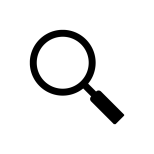 Areas of Immediate Focus
DHHS is targeting its provider education and engagement efforts first on AMH and next on LHD care management related initiatives.
Provider education and engagement is a shared responsibility between the State and PHPs
AMH is the immediate priority for provider education and engagement efforts given that key features (e.g., certification and attestation) launch prior to managed care implementation 

LHD-related care management initiatives will need to commence in Fall 2018 so that providers delivering maternity care and LHDs are prepared to participate in managed care
Current DHHS planning is underway to prepare providers for the role of the enrollment broker and implementation of centralized credentialing as part of the transition to managed care
MCAC Provider Engagement and Outreach Subcommittee | September 12, 2018
21
Context/Level-Setting: Provider Role
As part of the Medicaid transformation, the State is asking providers to assume increasing responsibility for the quality and efficiency of care.
Strong provider participation and successful implementation requires practice-level buy-in and change achieved through a sustained provider education and engagement strategy
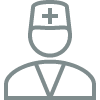 *Spanning preparation for managed care launch, go-live, continued operations (including provider level changes in areas such as billing and quality) and ongoing assessment
MCAC Provider Engagement and Outreach Subcommittee | September 12, 2018
22
22
Other Initiatives Requiring Provider Education and Engagement
DHHS will need to continue and expand provider education and engagement efforts to ensure successful implementation of Medicaid transformation.
MCAC Provider Engagement and Outreach Subcommittee | September 12, 2018
23
Key Questions
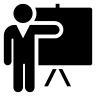 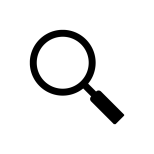 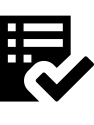 MCAC Provider Engagement and Outreach Subcommittee | Sept. 12, 2018
24
Discussion
MCAC Provider Engagement and Outreach Subcommittee | Sept. 12, 2018
25
Appendix
MCAC Provider Engagement and Outreach Subcommittee | Sept. 12, 2018
26
Provider Engagement  and Outreach Subcommittee Members
Identify provider engagement and outreach needs during transition period
Evaluate engagement strategy and methods for supporting providers through Medicaid managed care transition
Recommend strategy for engaging providers pre and post Medicaid managed care launch
MCAC Provider Engagement and Outreach Subcommittee | Sept. 12, 2018
27
Provider Engagement  and Outreach Subcommittee Members
MCAC Provider Engagement and Outreach Subcommittee | Sept. 12, 2018
28